Python introduction
Features of Python
UNIT 1 | Lesson 1
UNIT 1 | Lesson 1
Easy to use
Is powerful
Object oriented
No primitive data types
Extensive support libraries
Glue language
Runs everywhere -platform independent
Has strong community
Free and open source
Web development - server side
Features of Python
UNIT 1 | Lesson 1
Can be integrated with C , C++, java
Can be integrated with COM and CORBA components
Quick development of Application
UNIT 1 | Lesson 1
Applications of Python
Machine Learning
Artificial Intelligence
Deep Learning
IOT
Data Science
Web Development
Automation
Gaming
Mobile Apps
UNIT 1 | Lesson 1
Limitations of Python
Speed 
Least popular in  Mobile computing and Gaming applications
Run-time errors
Database access
Memory consumption is high
UNIT 1 | Lesson 1
Comment statement
# this is a single line comment statement
Triple quotes
“””    anything
       *************
        Between the triple quotes
       Will be printed “””
Example
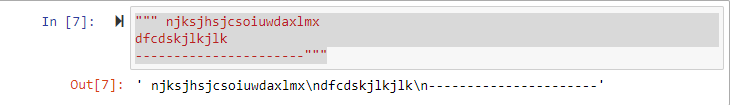 Start with Print statement
Syntax:
print(object(s), sep=separator, end=end, file=file, flush=flush)
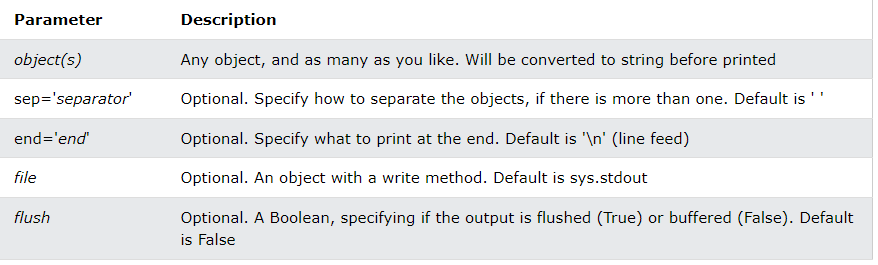 Print statement
When the single quotes is given within double quotes they also will be considered as string only
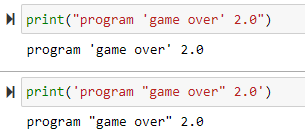 Print statement
When the single quotes is given within double quotes they also will be considered as string only
End parameter

With sep parameter
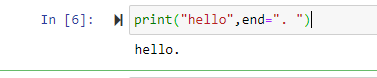 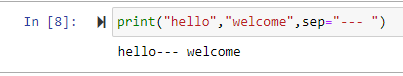 Print statement
When using comma in a print statement to separate arguments


When the arguments are written with blank lines or space, it has no effect. The compiler ignore blank lines and empty spaces.
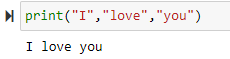 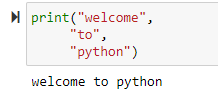 Using escape sequences
\t = one tab position from left margin
\\ = prints backslash
\n = new line inserted
\’  = a single quote is inserted
\”  = a double quote is inserted
\a = bell sound
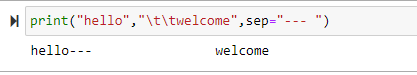 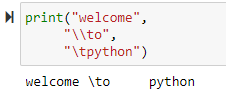 Using escape sequences
\t = one tab position from left margin
\\ = prints backslash
\n = new line inserted
\’  = a single quote is inserted
\”  = a double quote is inserted
\a = bell sound
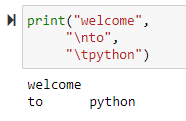 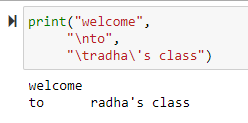 String concatenation
Two or more string can be concatenated using + operator 


Printing repeating string
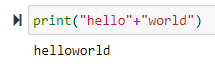 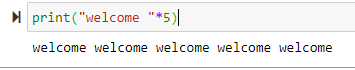 Mathematical operators
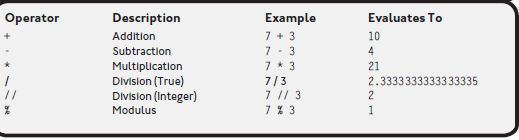 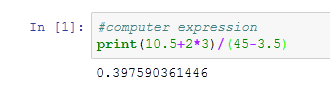 Mathematical operators
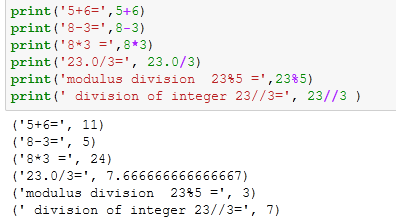 Python Variables
Variables can store values, they are the containers for data
Creating variables: 
Variable names must be unique and are case-sensitive. Weight, WEIGHT, weight are different variables.
A variable or identifier must start with a letter or underscore. It cannot start with a digit.
It can consists of letters, digits,and underscore(_)
It cannot be a keyword
the python variables are created the moment a value is assigned to it.
No need for declaration as what type
They can change dynamically according to the right hand side data allocation
Specification of a data type to a variable can be done with casting
type() function is used to know what data type a particular variable is
identifiers
Valid identifiers
               Miles, test, x, y, radius , area_square
              _x_var , _XVAR, xvar1

Invalid identifiers  
a+b                    ; + is not allowed
b-a                     ;  - is not allowed
My var               ; space not allowed
4#R                   ; should not start with number, # is not allowed
$ 4                     ;  $ not allowed
If                        ;  keyword
Elif                     ; keyword
Styles of variable declaration
Camel case
Each word , except the first, start with a captial letter:
myVariableName= “welcome”
Pascal case
Each word  starts with a captial letter:
MyVariableName= “welcome”
Snake case
Each word is separated by an underscore character:
my_variable_name= “welcome”
Python variables
In python, variables are created when you assign a value to it:
Example 




No need to declared of any particular type.
 Can change after they are set
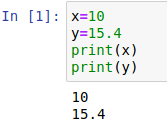 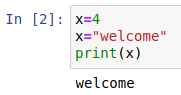 Case - sensitive
Variable names are case-sensitive
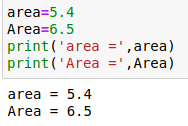 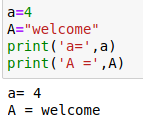 casting
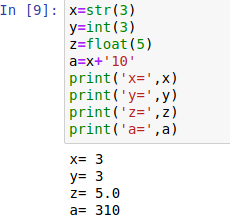 Specification of data type can be done using casting
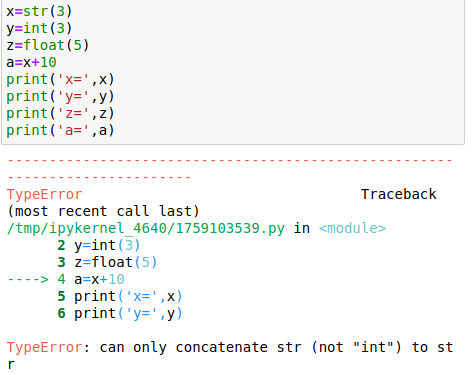 Assignment statements
When a value or expression is assigned to a variable it is called assignment statement.
=   sign is used for assignment. 
syntax:
variable=expression
Example
x= 5.0
x= x+5
A value can be assigned to multiple
 variables like this:
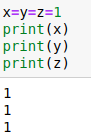 Assignment statements
Assigning many values to multiple variables
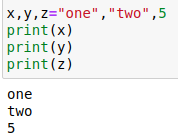 Assignment operators
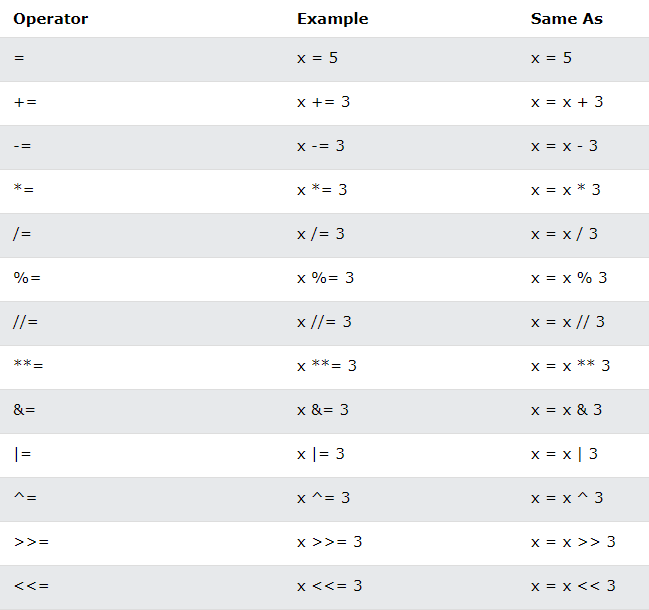 Python comparison operators
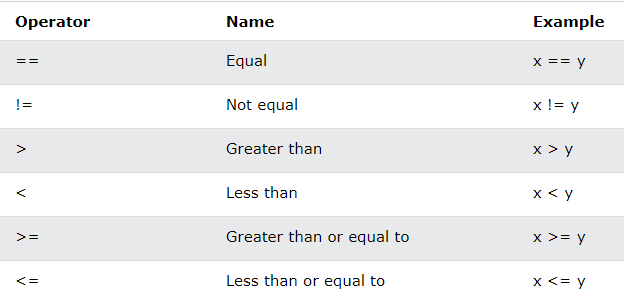 Logical operators
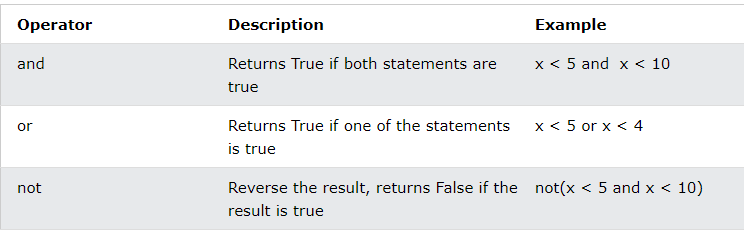 Python Bitwise operators
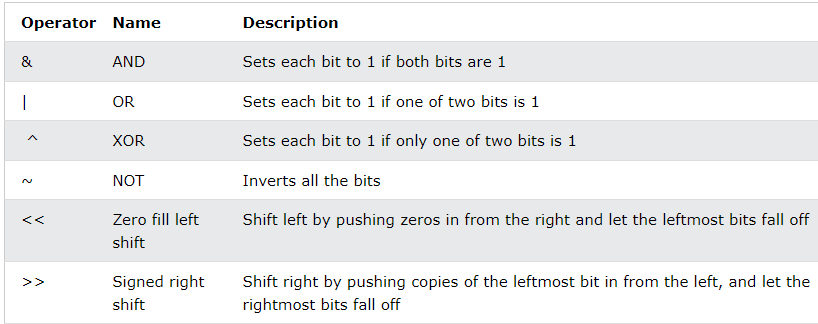 Print with variable concatenation
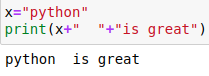 Python data types
Built in data types
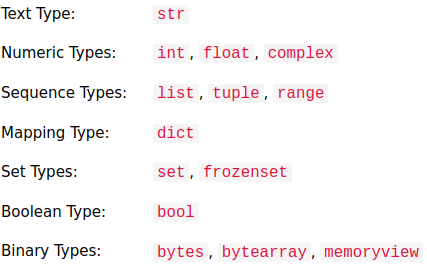 Python Numbers
There are three numeric types 
Int
Float
complex
The type of objects can be found using type() command
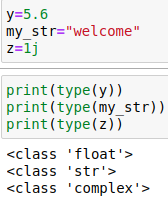 Printing complex numbers
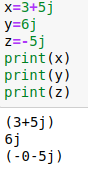 Convert from one type to another data type
Use of int(), float(), complex() functions
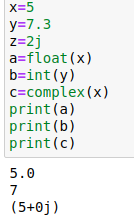 Random number
Python does not have random() function to generate random number. But has a built-in module called random which can be used to generate random numbers:
To do that random module must be imported.
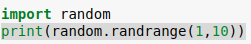 Strings in python
Strings in python are surrounded by either single quotation or double quotation.
Eg  ‘hello’ is similar to “hello”
a=”hello”
Multiline assignment
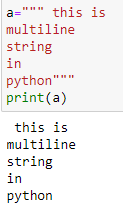 Strings in python
Strings in python are arrays of bytes. It can be accessed with square brackets as follows:
Get the character at position 5 ( first character starts at 0)



String length : len()
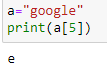 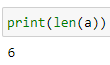 Strings in python
Check string :- check if a certain character or phrase is present in a string we can use keyword in



NOT - check if a phrase or character is not present: use not in
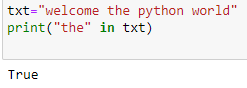 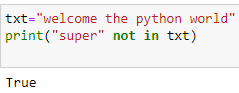 Strings in python
Slicing :- return a range of characters within a string. Must specify start and end index.


Slice from the start : by leaving start index, the range will start at first character
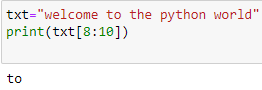 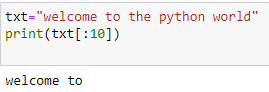 Strings in python
Slicing from end :- leaving out the end index , the range will go to the end:



Negative indexing : use negative indexing to start the slice from the end of string
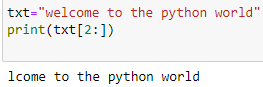 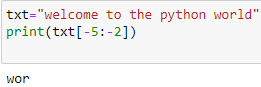 Strings in python
Modify strings
upper() - convert to uppercase
lower() - convert to lowercase
strip() - removes any whitespace from the beginning or end
replace() - replace a string with another string
split() - splits the string into substrings
 if it finds instances of the separator
Strings in python
Modify strings
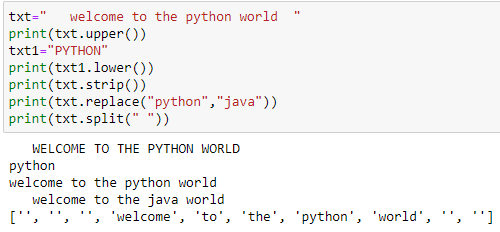 Strings in python
String format
The string and numerical value concatenation generates error as such
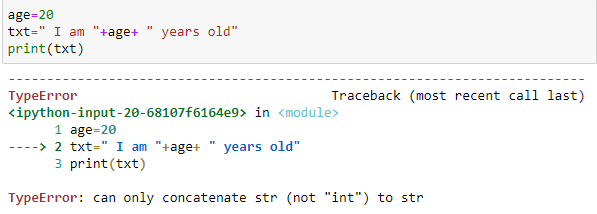 Strings in python
String format
format() method combine strings and numbers. It is also used to format the strings and places the arguments in the string where the placeholders {} are present.
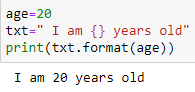 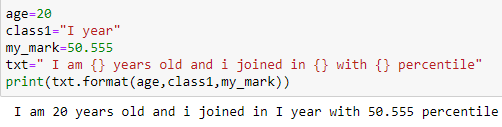